Information
Behavior
Seeking and using information:
common and essential human behaviors
Types
of
Information Behaviors
•
•
•
•
•
Encountering – stumbling upon a bus stop sign
Needing – when does the next bus arrive? 
Finding – looking at a time table
Choosing – which time table?
Using Information – boarding the correct bus
These behaviors are basic to human existence.
Definitions
•
information – any difference you perceive,
in your environment or within yourself. It is any aspect that you notice in the pattern of reality.
information need – a recognition that your knowledge is inadequate to satisfy a goal that you have.
•
David O. Case (2007)
Definitions
Cont.
•
information seeking – conscious effort to
acquire information in response
to
a need
or
gap
in
your
knowledge.
David O. Case (2007)
Definition
of
Information
Behavior
•
information
information
behavior (IB) – encompasses
seeking as well as the totality
of other unintentional or passive behaviors
(such	as glimpsing or encountering information), as well as purposive behaviors that do not involve seeking, such as actively avoiding information.
History
of
Systematic
Research
On
Information
Seeking
•
•
dates back nearly a century
concerned mainly with libraries and mass media
By the 1960’s reports of specialized
the
•
information needs and uses of scientists
and engineers were appearing regularly numerous journals and reports.
in
History
of
Systematic
Research
On
Information
Seeking
Cont.
•
focused on artifacts and venues of
information seeking
The information sources were studied how	they were used, rather than individual users and their needs
•
and
History
of
Systematic
Research
On
Information
Seeking
Cont.
•
What mattered before was how formal
information systems served the information needs of the population studied
system oriented, not user oriented
•
History
of
Systematic
Research
On
Information
Seeking
Cont.
•
in the 1970’s investigations began to
branch out beyond the focus on formal systems and task-oriented needs
shifted away from the traditional thought of	information as a system and towards the person as a finder, creator, and user of	information
•
Why
do
we
study
information
behavior?
All people seek information. For some people and in some situations the stakes are much higher
Higher stakes are more likely to create situations that attract research.
There is a broad array of goals and motives in studying information research.
•
•
•
Why
do
we
study
information
behavior?
Example: market research, an entire industry that investigates purchase decisions (seeking and using info on what to purchase); individual purchases are relatively small yet they all add up to significant amounts of money garnered or lost in the long run
•
Aspects
Studied
of
Information
Behavior
Context includes
(The Context)
•
•
•
•
•
motives for seeking info
specific activities and kinds surrounding environment types of people
of information
size of social group involved in
investigations
The
Definition
of
Context
•
context – the particular combination of
person and situation that served to frame an investigation
the interrelated conditions in which something exists or occurs: environment, setting (http://www.merriam-webster.com)
•
The
Definition
of
Context
9)	Time and space - individual situations - can be ignored in addressing information seeking and use. But the individual's assessment of his or her situation shapes his or her needs as much as the "real" situation itself!
Brenda Dervin (1976)
Chapter 2: Common Examples of
Information Behavior
“People are not accustomed to thinking hard and are often content to trust a plausible judgment that comes quickly to mind.”
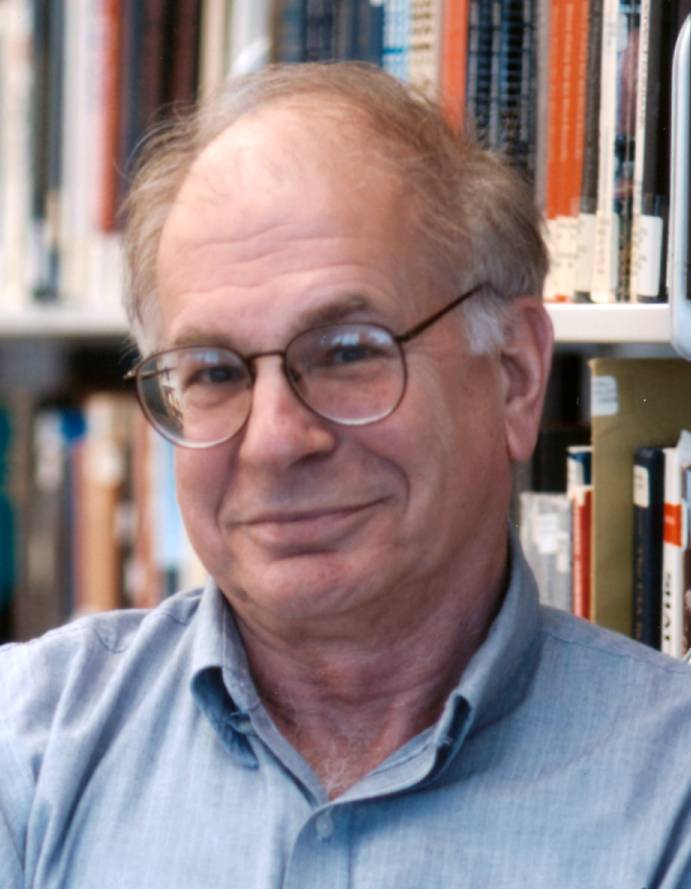 Daniel Kahneman. (2003). American Economic Review 93 (5), p. 1450
•
Searching for information
part of being human, it is do on a regular basis
Every day of our lives we
is an important
something we
•
engage in some
activity that might be called information
seeking.
Five
Common
Situations
•
That underscore the complexity of
information seeking and the strategies we use to make it simpler.
All of the situations involved not only the search for information but the choice of which data to retain and consider.
•
Buying
Products
• Goal is to reduce the often massive amount of salient information into a few key factors, rated or described in the simplest way possible.
Better for manufacturers if the user to see advertisement and buy then search for information.
Three
Common
Anomalies
•
•
Mysterious influence called taste
Personal contacts have strong influence, whether they compel agreement…
Affluence and education
•
Library Observations
Most users of the library do not search in-depth.
Most user are reluctant to ask a librarian or search the catalog for help.
The scenario about the patient in the hospital showcases the importance seeking information in groups. The team members of the physician, nurse, night nurse, and pharmacist work together in measuring, searching, and recording information. Each measurement most be taken carefully and be as accurate as possible because it is important and useful related to the life of the patient. 

What is another example of situation where information is processed in this way?
Collaborative information seeking/use
Herbert Simon - satisficing
Simon argued that the presumed goal of maximization (or optimization) is virtually always unrealizable in real life, owing both to the complexity of the human environment and the limitations of human information processing.
Herbert Simon - satisficing
In choice situations, people actually have the goal of “satisficing” rather than maximizing.

To satisfice, people need only to be able to place goods on some scale in terms of the degree of satisfaction they will afford, and to have a threshold of acceptability.
To satisfice is to pursue not the best option, but a good enough option.
Simon, H. A. (1957). Models of man, social and rational: Mathematical
essays on rational human behavior. New York: Wiley.
Quality Information
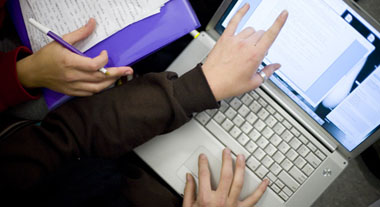 What does that mean to you?
Accuracy
Depth
Caliber of sources
Timeliness
Documentation
Verified by several sources
Interest / new / fresh
What factors might determine an individual's point of satisficing? Or in other words if two people have the same information goal, time pressure, etc., what might make one person feel satisfied sooner/later than the other person?
Summary
Few problems are immediately solved by the discovery of relevant information.
People resort to simple strategies
Too much information isn’t necessary a good thing
Satisfying: a type of behavior, take into consideration time and place, good enough to satisfy the need of the seeker
Optimizing: Seeker of information did not make every possible attempt to the most complete, accurate, and detailed information available
•
•
•
•
•
The scenario about the patient in the hospital showcases the importance seeking information in groups. The team members of the physician, nurse, night nurse, and pharmacist work together in measuring, searching, and recording information. Each measurement most be taken carefully and be as accurate as possible because it is important and useful related to the life of the patient. 

What is another example of situation where information is processed in this way?
-Ally
Collaborative information seeking/use
In small groups, brainstorm and identify a real-world situation that requires some form of collaborative information search.  

If you are the project manager/coordinator what sort of rules/requirements would you initiate?